Corrosion Protection of Reinforced Concrete Structures with 
Galvanic Surface Anode System: 
(An effective and Long-term Performance Case History)
Presenter:







Dr Zia Chaudhary 
Engineering Manager
D.Phill (Oxon), MSc, BSc, FICorr, 
Corrosion Specialist (AMPP), CP Specialist (ICorr L4)
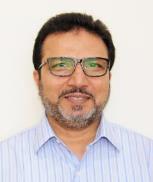 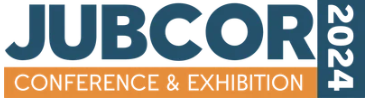 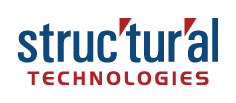 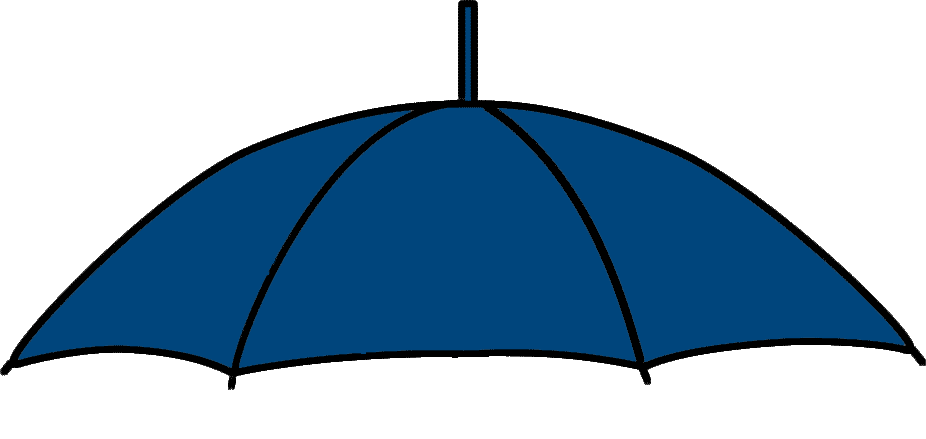 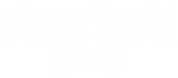 Specialty contracting
State of the art construction products
Forensics & Engineering services
Solutions that integrate products, engineering, and construction
[Speaker Notes: There are three companies that make up Structural Group. 

We provide products and a broad ranger of engineering support services through Structural Technologies.

And  industry leading comprehensive specialty repair and new construction services through our two contracting companies, STRUCTURAL and PULLMAN.

By combining these capabilities we offer our customers comprehensive turnkey solutions that integrate products, engineering support and contracting.]
Contents
An Overview of Corrosion of Reinforcing Steel
Cathodic Corrosion Protection
Galvanic Cathodic Protection of Steel in Concrete 
Description and Components of Surface Anode System (SAS)
SAS Field Installations and System Performance
Conclusions
Corrosion of Steel Reinforcement
Passivation of Steel in New Concrete
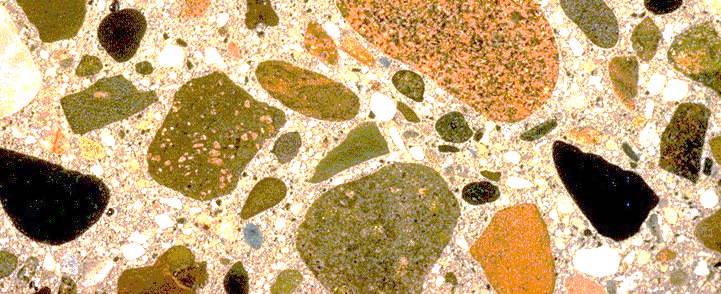 High pH environment creates passivation layer
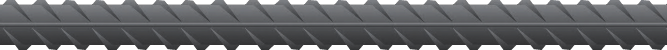 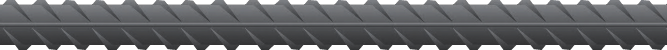 Steel
Cover
CO2
CO2
CO2
CO2
CO2
Pitting Corrosion
Cl
Cl
Cl
Cl
CO2
General Corrosion
Cl
Cl
REINFORCEMENT
ELECTROLYTE
PASSIVE FILM
pH>13
Fe(OH)3.3H2O
Fe(OH)3
Fe(OH)2
Fe2O3
Fe3O4
FeO
Fe
Volume of Iron & Reaction Products
CORROSION PRODUCTS CRACK CONCRETE
The corrosion products
are more than 6 times the
volume of the steel consumed
Hydrated
ferric oxide
(rust)
Cathodic Corrosion Protection of Steel Reinforcement
Cathodic Protection
Cathodic Protection - the polarization of all noble potential areas (cathodes) to the most active potential (anodes) on the metal surface
Cathodic protection is achieved by making the structure the cathode of a direct current circuit.
Proven method in arresting corrosion of steel in chloride contaminated structures
Two Types:
Galvanic Cathodic Protection Systems
Impressed Current Cathodic Protection Systems
Polarization of a Structure
Ch.3
Galvanic Cathodic Protection of Steel in Concrete Using:
Surface Anode System (SAS)
SAS Description & Components
Field Installations and System Performance
Galvanic Surface Anode System (SAS) Working Principle
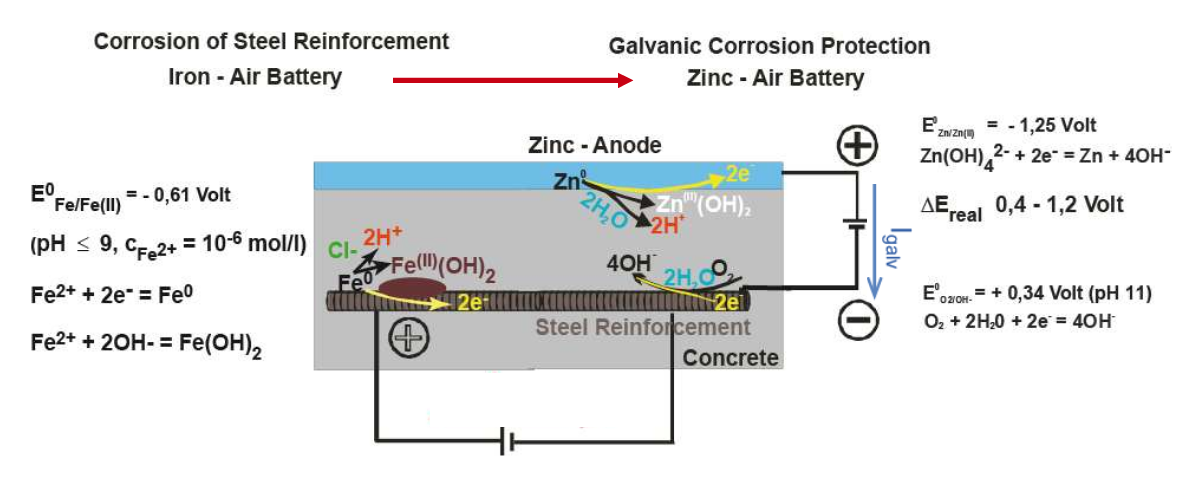 Galvanic Surface Anode System (ZSAS) Components & Circuit
Zinc Mesh Anode: 
Zinc mesh (2 to 4 Kg/m2) embedded in proprietary solid matrix. 
Binder Matrix: 
Formed by hardening of the shrinkage reduced embedding zinc activating cement (SEZAC) containing Tecto-Aluminosilicate-Cement (TASC). 
Galvanic Connection
An electrical (cable) connection between steel and zinc anode, electrical current flow.
Concrete (Pore Water)
An electrolyte that conduct ionic current between steel and zinc anode.
Monitoring Probes
Embedded in concrete close to steel to evaluate galvanic system performance
Monitoring Probe
Galvanic Surface Anode System (ZSAS) Components & Circuit
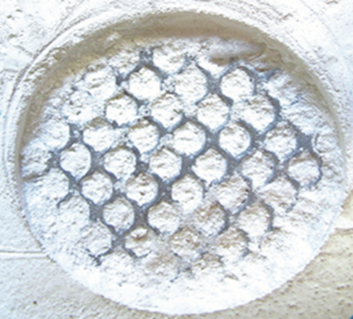 Galvanic Surface Anode System (ZSAS)SEZAC Binder Matrix: Properties
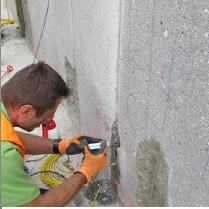 Galvanic Surface Anode System (ZSAS) Components: Macro-cell Sensor
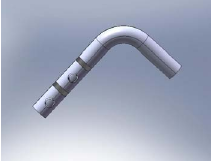 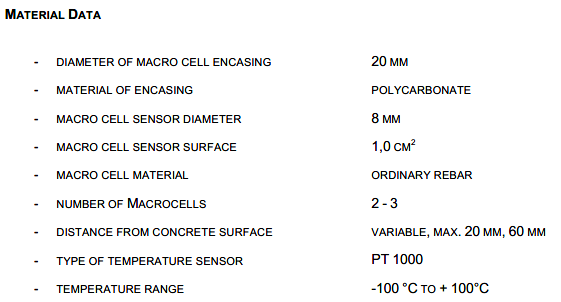 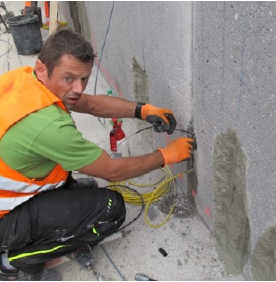 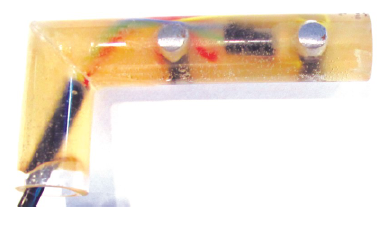 Galvanic Surface Anode System (ZSAS) Components: Macro-cell Sensor
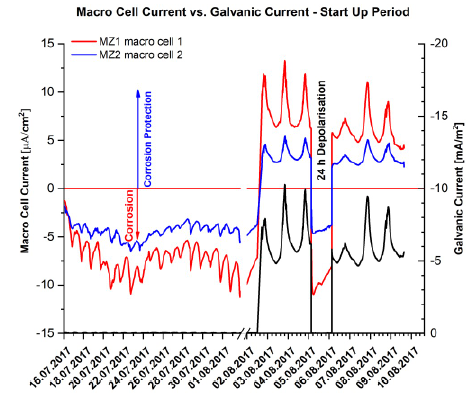 Combined Reinforced Steel Corrosion – Concrete Temperature Sensor designed for monitoring Galvanic Protection Efficiency
Designed for monitoring cathodic protection (ICCP) and galvanic protection efficiency
Monitor and measure local corrosion currents
Monitor and measure concrete temperature
Positive currents signify cathodic protection
Negative currents signify corrosion current
SAS Field Installations / Performance
ALPLGRABEN BRIDGE, STYRIA, AUSTRIA: 11 Years of Galvanic Protection by SAS
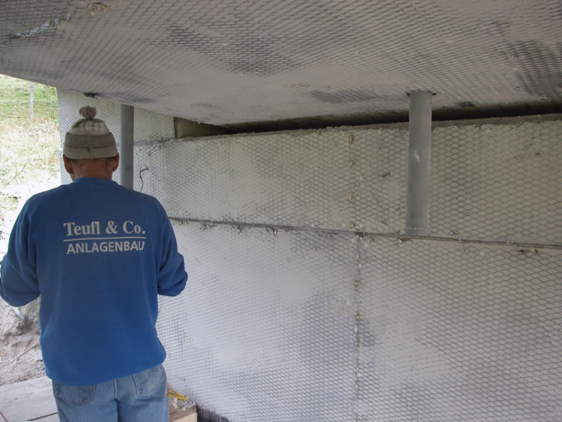 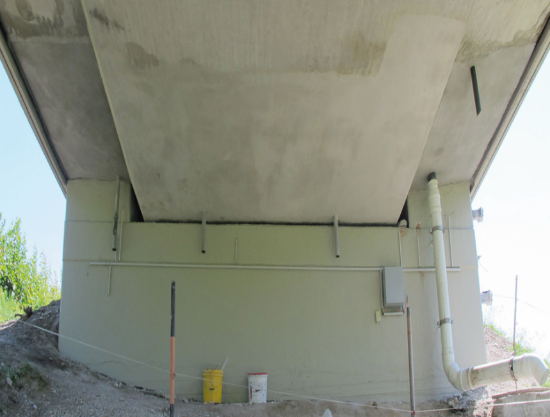 ALPLGRABEN BRIDGE, STYRIA, AUSTRIA: 11 Years of Galvanic Protection by SAS
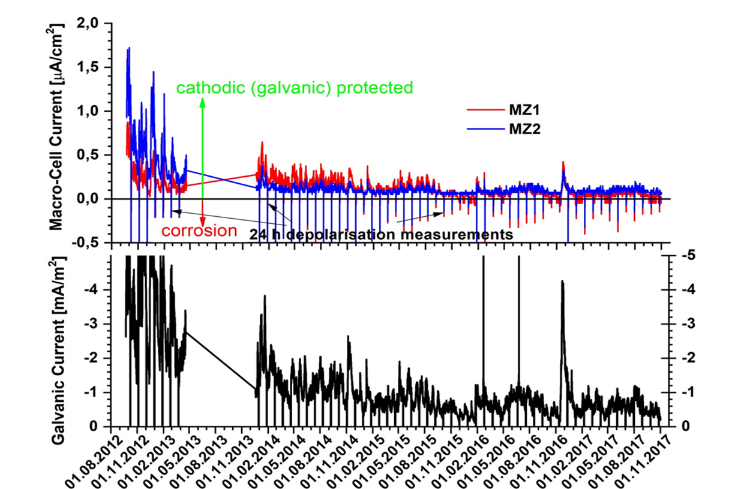 Chloride contents of 4 to 5.6% by wt of cement was recorded in frequently wetted areas, and 0.5 to 0.9% in less wet areas.
System was installed / commissioned in Sept. 2007 and refurbished in July/August 2012 (zinc mesh was replaced on 1 m2, a cover coat applied) and restarted on 10 August 2012
Galvanic current  in relation to macrocell currents indicating efficiency of galvanic corrosion protection
HUBERTUS VIADUCT, DEN HAAGSAS installed on Beams of Hubertus Viaduct in 2008.
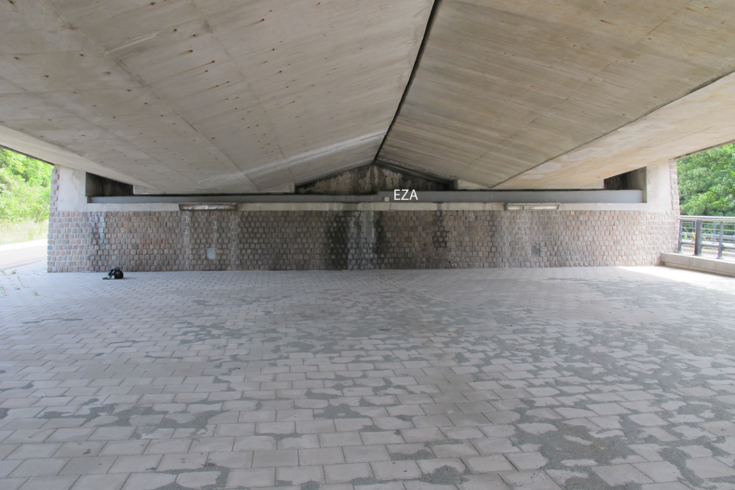 HUBERTUS VIADUCT, DEN HAAGSAS installed on Beams of Hubertus Viaduct in 2008.
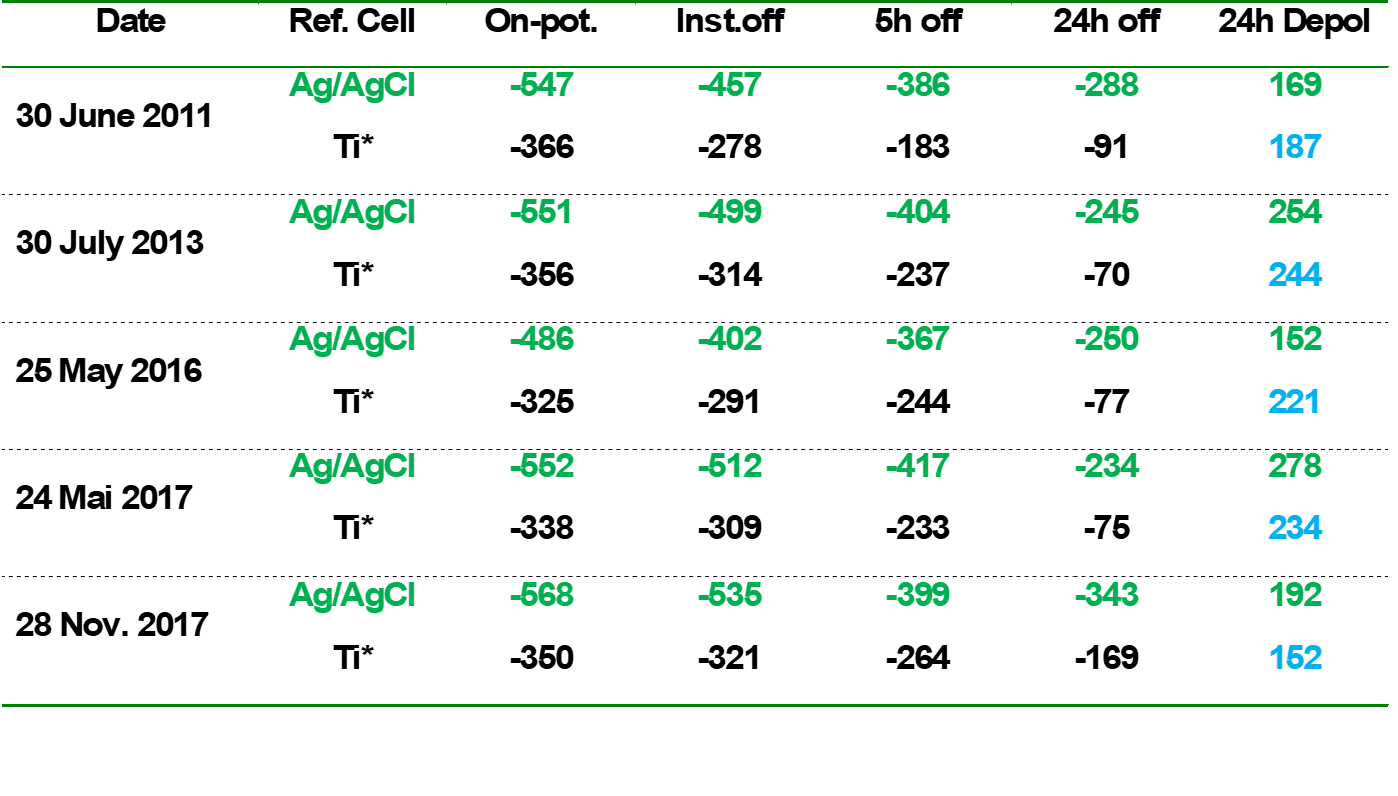 HUBERTUS VIADUCT, DEN HAAGSAS installed on Beams of Hubertus Viaduct in 2008.
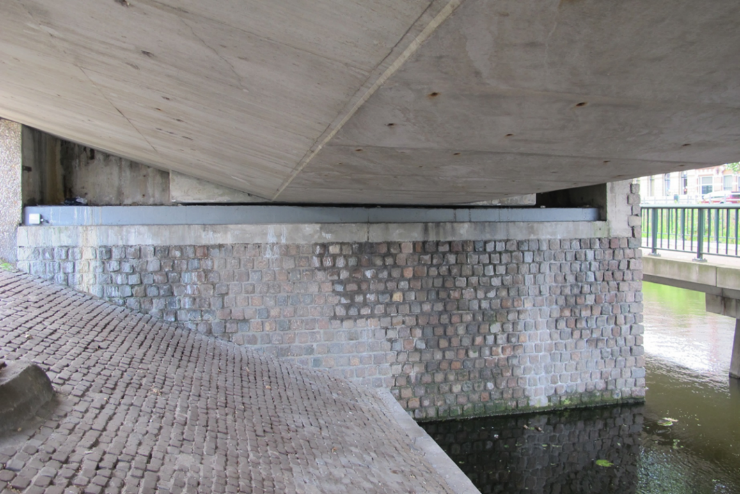 HUBERTUS VIADUCT, DEN HAAGSAS Performance: Depolarization Test Data..
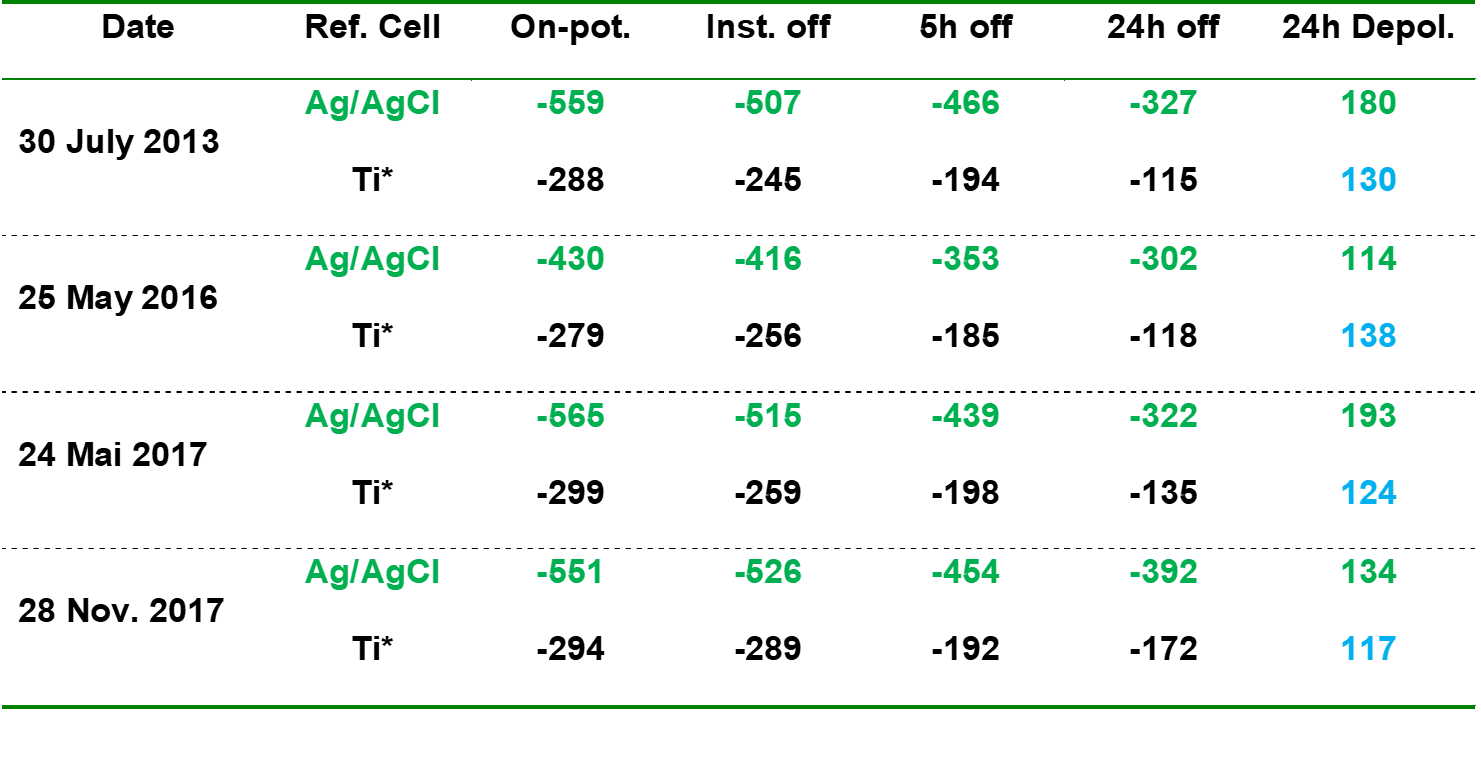 PARKING DECK IN SAAS FEE, SWITZERLANDSAS installed on Parking Deck Slab in 2011.
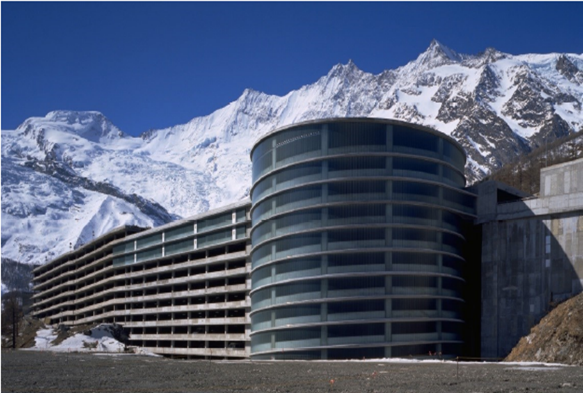 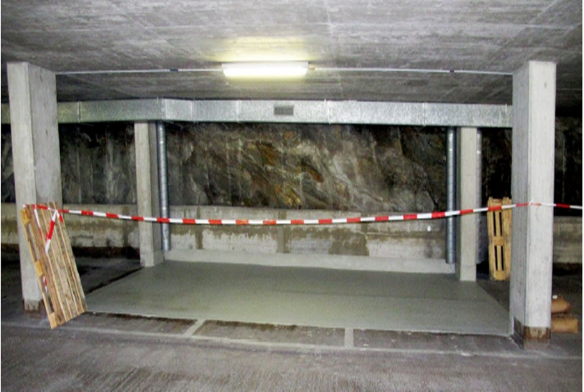 PARKING DECK IN SAAS FEE, SWITZERLANDSAS Depolarization Test Data Recorded in 2016.
SAAS FEE Car Parking Deck was built in 1979/80 and extended in 1981/82, with a total of 60,000 m2 of parking area.
The decks are reinforced with unbonded Post-Tensioned Tendons concrete.
Chloride contents of  0.5 – 3.0% by wt. of cement were recorded in deck slab ((source: Deicing Salt).
SAS was installed over deck slab in 2011 and coated with waterproofing and wearing surface of solid epoxy and covered with high abrasion resistant sealcoat. 
SAS is in operation since 2011 and meeting the specified depolarization criterion.
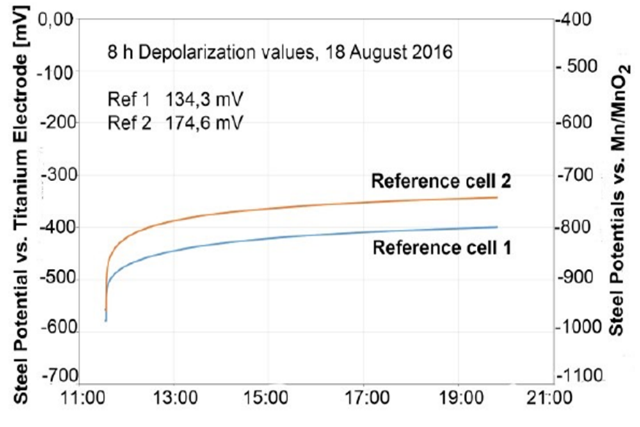 ALPINE TUNNEL ENTRANCE, STYRIAN ALPS SAS installed on Retaining Walls in 2018.
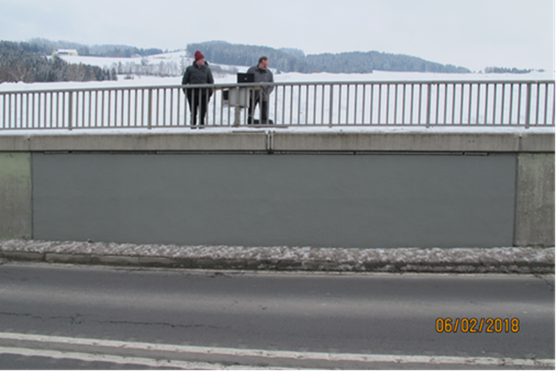 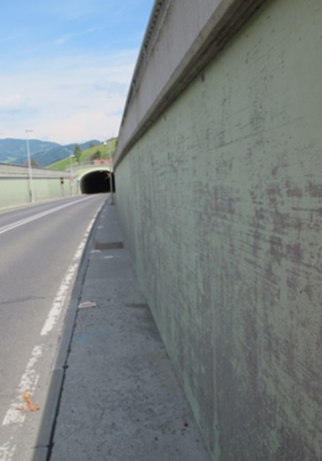 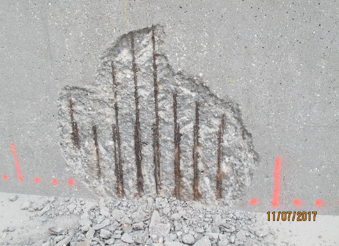 ALPINE TUNNEL ENTRANCE, STYRIAN ALPS SAS Monitoring Using Macro-Cell Sensors
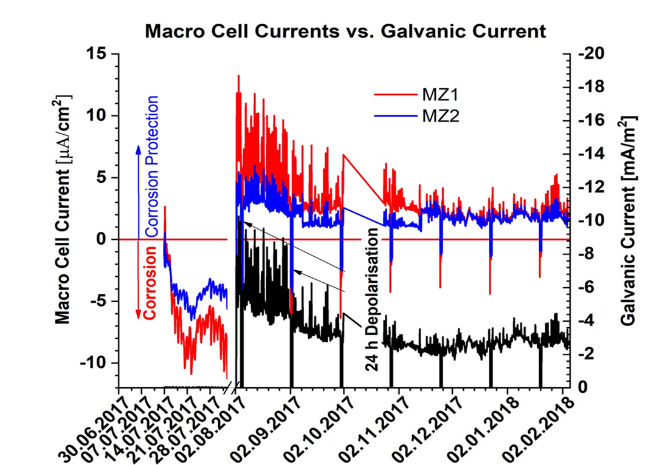 Retaining walls at tunnel entrance are exposed to very high thaw deicing salt loads.
Impact of salt exposure is intensified by wind channel effect.
Chloride contents of  1.6 – 6.0% by wt. of cement were recorded in R. Walls.
SAS was installed over Walls in 2017 and coated with epoxy coating (Sikagard-332) and topped dirt repellent protective coating (Sikagard-260). 
ERE-20 reference cells and Macro-cell sensors were installed to monitor the SAS performance in protecting reinforcing steel from corrosion.
ALPINE TUNNEL ENTRANCE, STYRIAN ALPS SAS Performance: Depolarization Test Data
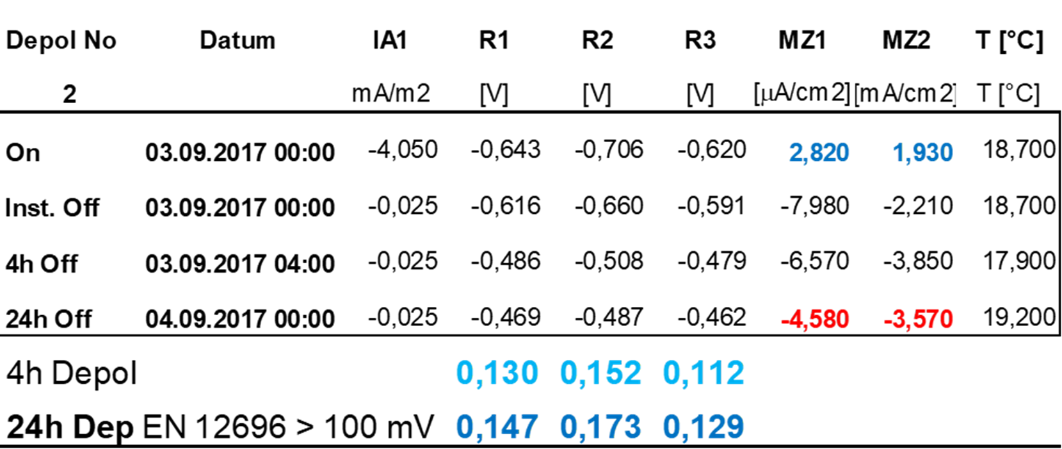 ALPINE TUNNEL ENTRANCE, STYRIAN ALPS SAS Performance: Depolarization Test Data
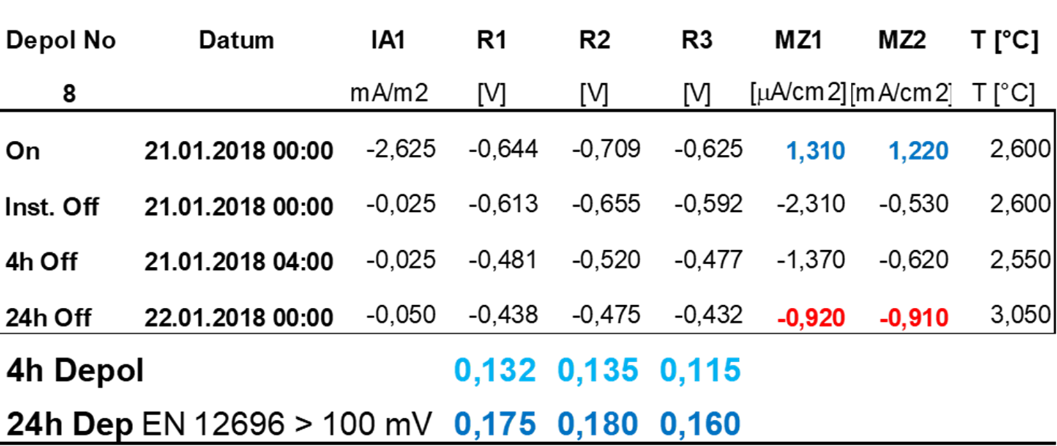 Galvanic Surface Anode System (SAS)Field Samples Indicate Chloride Movement towards Zn Anode
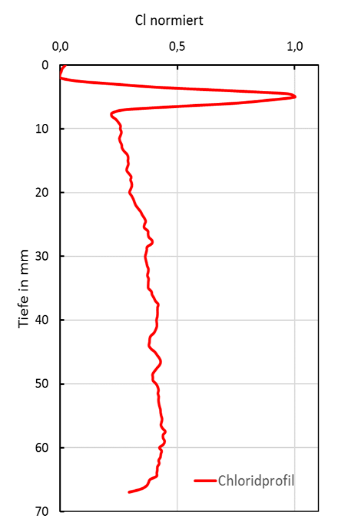 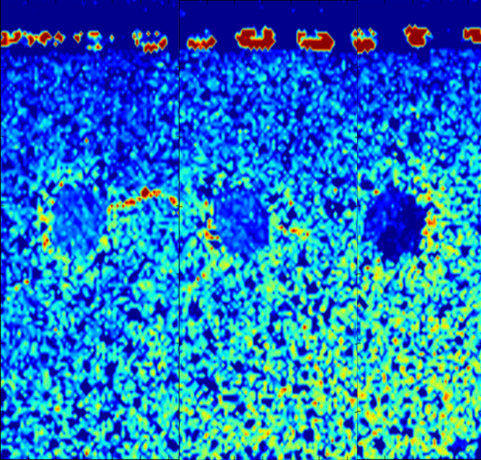 Galvanic Surface Anode System (SAS)Field Samples Indicate Chloride Extraction
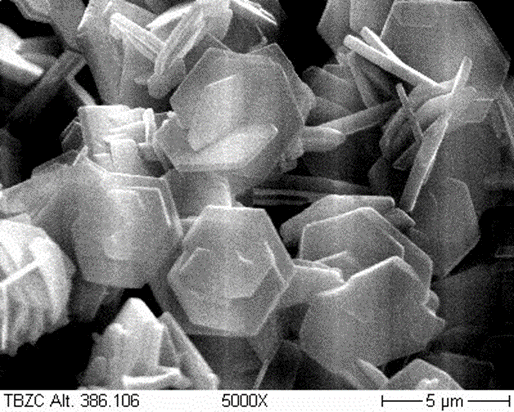 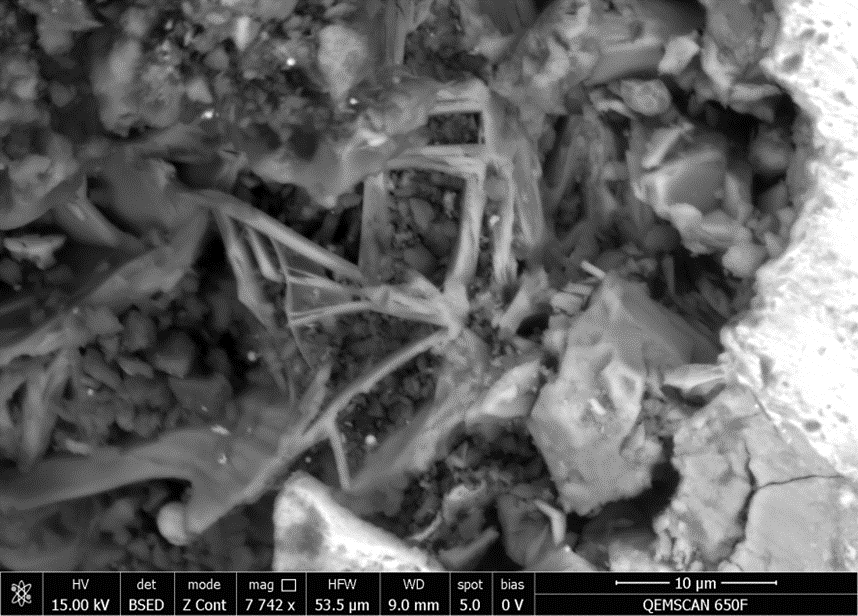 Chlorides migrate towards the zinc-anode during the CP operation and are immobilized as zinc-hydroxide-chloride,a natural mineral  Simonkolleite
CONCLUSIONS
The galvanic protection afforded by SAS to the steel reinforcement is uniform, reliable, and long lasting. 
No indication of passivation of zinc over an operational period of > 12 years
Expected service life of SAS with 2 to 4 Kg Zinc/m2 of steel is 20 - 30 years. 
From a mean galvanic current of 3.6 mA/m2, one would expect a service life of 30-36 years. 
Strong indication for chloride extraction and immobilization into SAS, coated with a water impermeable membrane  
The SAS allows reliable protection and rehabilitation of RC structures under conditions ranging from alpine (low temperature, very dry periods)  to marine environment (high temperature,  high humidity, high chloride).
Thank You!
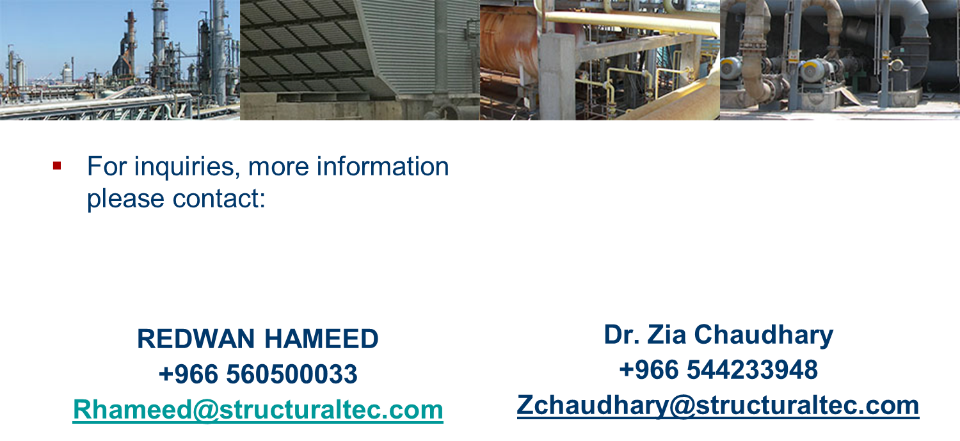